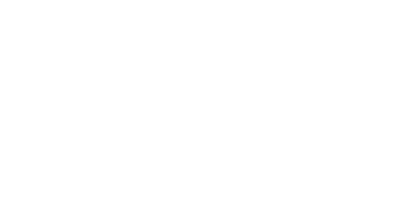 ESS Cooling and 
Heat Recovery system

Thomas Hjern

Design Leader Process systems
Conventional Facilities

EuCARD-2 Lund   April 28, 2014
Overview
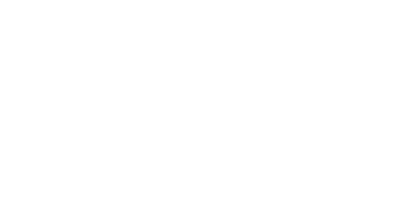 System design

General energy design concepts
ESS design basis for heat recovery
Cooling water distribution system
Heat sinks for heat recovery
Heat recovery system


Lessons learned – so far
General energy design concepts
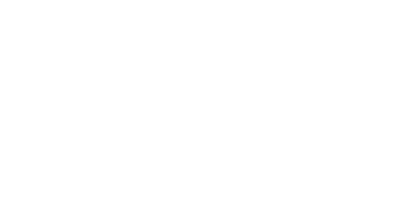 Design for low energy consumption

“Protect” high temperatures

Look for existing and potential heat sinks
ESS design basis for heat recovery
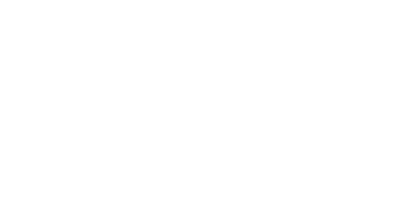 Heat Recovery included from start of design!

All energy applications designed for heat recovery 

Use highest possible cooling water temperature
Give highest possible return temperature
Low pressure drop 

	
Three cooling water temperature levels

Low:	10°C = lowest required temperature
High:	50°C = lowest temperature without heat pumps
Mid:		25°C = “optimum” mid-temperature
Cooling water distribution system
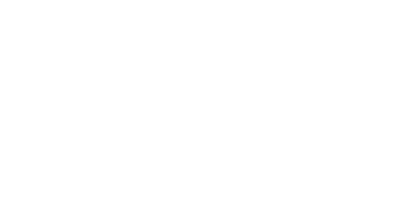 Site wide
distribution
Central Utilities Building (CUB)
Cooling loads
PC
PC
PC
Cooling 
&
Heat Recovery
CW supply
50⁰C
All supplies
9 bar g!
CW supply
25⁰C
CW supply
10⁰C
If
30-50°C
If
>50°C
If
>50°C
CW return
>50⁰C
All returns
6 bar g!
CW return
30-50⁰C
CW return
<30⁰C
Heat sinks for heat recovery
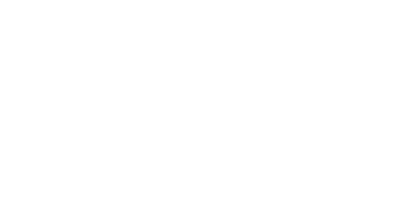 Existing municipal District Heating (DH)

Warm supply 80°C
Cold return 45°C


New Low Temperature District Heating (LTDH)

Warm supply 55°C
Cold return 25°C

ESS internal district heating
Science Village?
Greenhouses?
New municipal areas?
Heat recovery system
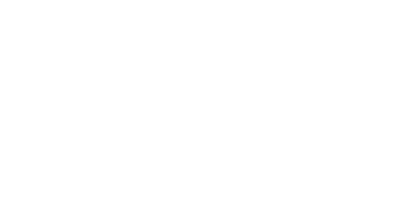 CW return
>50⁰C
DH
12 MW
CW supply
50⁰C
DH
HEAT PUMPS
”Balance
flow”
Backup
air cooler
DH
CW return
30-50⁰C
LTDH
cooler
17 MW
COPh
3,6
CW supply
25⁰C
DH
CW-L
Buffer
tank
150m3
CW-M
Buffer
tank
150m3
Backup
air cooler
”Balance
flow”
CHILLERS
CW return
30-50⁰C
CW return
<30⁰C
LTDH
cooler
4 MW
CW supply
10⁰C
COPh
5,6
CW supply
25⁰C
Leasons learned – so far
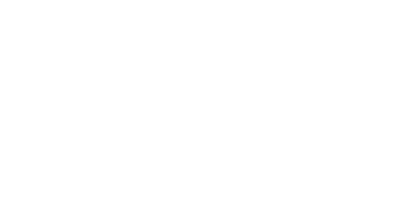 Large potential for energy optimization in design stage 

“Half cost, double profit” compared to later modifications 

Integrated design from “klystron to district heating”

Machine designers and scientist not used to consider heat recovery
Energy management must be a top management priority
Avoid subsystems

Important to have a Life Cycle Cost focus

Project management must focus on operating cost

Think more industry – Less laboratory!
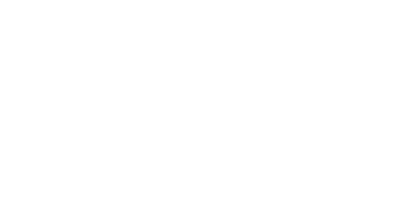 Thank you!